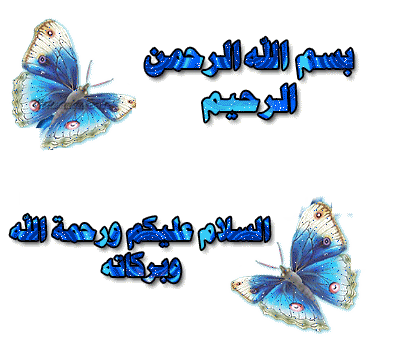 تهییه کننده : باشگاه بینالود
- آزادي، آزادي خواسته طبيعي است اگر شما يك گربه را توي قفس بگذاري روزي هم دو كيلو گوشت به او بدهي ناراحت است مي‌گويد مي‌خواهم بيايم بيرون ولو اينكه كاغذ بخورد مي‌خواهد آزاد بشود سر سفره مي‌خواهي به بچه غذا بدهي ناراحت مي‌شود مي‌گويد مي‌خواهم خودم بخورم با اينكه نمي‌تواند و غذا را مي‌ريزد آزادي خواسته طبيعي انسان است كه آن موقع سلب شد بعد از انقلاب صد كتابي كه چاپ آن جايز نبود بخاطر اينكه كتابها روشنگر بود چاپ شد، آزادي بيان، چه افرادي بودند كه نمي‌توانستند حرف بزنند چه بحث‌هايي كه نمي‌شد گفته بشود. حتي افرادي كه مي‌خواستند بروند مكه يك افرادي را مي‌گذاشتند براي ماموريت٬ حاجي حتي در كشور غريبه هم مي‌ترسيد. قرآن مي‌فرمايد‌اي بني اسرائيل يادتان نرود كه شما زير شكنجه بوديد بچه هايتان را مي‌كشتند زن هايتان را اسير مي‌كردند اينها از ثمراتي است كه الان نيست. در زندانها اولياء خدا و مردان حق بودند اما الان اگر هم باشند مفسدين في الارض هستند. خانه‌هايي كه عشرتكده بود الان محل مستضعفين شده است.
- داريم بسوي عدالت مي‌رويم، قرآن مي‌فرمايد فرق امت مرده و زنده اين است كه اگر در جامعه قاتل را گرفتند و اعدام كردند معلوم مي‌شود كه اين ملت زنده است اما اگر… ملت زنده بايد انتقام بكشد «وَلَكُمْ فِي الْقِصَاصِ حَيَاةٌ»البقرة/179 اگر شما قاتل را بكشيد معلوم مي‌شود كه زنده هستيد.
- از اسراف به صرفه جويي، ميلياردها صرف چه افراد و چه دستگاهايي مي‌شود چه خانه ايي كه الان مبدل شده است به كارهاي فرهنگي و اقشار محروم، «وَلا تَأْكُلُوا أَمْوَالَكُمْ بَيْنَكُمْ بِالْبَاطِلِ» البقرة/188 الحمدلله دارد يكي يكي به اين آيات عمل مي‌شود به آيه قصاص عمل شد، اموال خودتان را به باطل نخوريد به ناحق پول ملت را صرف نكنيد و اين صرفه جويي‌هايي كه كم كم شده است و دارد مي‌شود. قرآن فراموش شده بود كتابي بود كه آيه الكرسي آنرا به شاخ گاو مي‌نوشتند كه شيرش زياد بشود »و إن يكاد« آنرا به بازوي بچه مي‌بستند كه عقرب او را نگزد يا »إن اكرمكم عندالله« آنرا براي تبليغات چاي و روغن استفاده مي‌كردند يا براي مرده مي‌خواندند يا براي عروس مي‌بردند يا براي خانه نو مي‌بردند استفاده‌هاي قرآن تمام استفاده‌هاي تشريفاتي بود اما الان دارد مكتب مي‌شود.
- از مستكبر به سراغ مستضعف رفتيم، رابطه ما با مستكبران بود با آمريكايي‌ها بودند آنوقت براي ما چه مي‌كردند مي‌آمدند وجب به وجب زمين‌هاي ما را زير نظر داشتند هر نقطه‌اي كه براي كشت خوب بود يا خودشان يا به عوامل‌شان مي‌گفتند كه اينجا براي كشت خوب است و آنرا مي‌كاشتند و جلوي آنرا براي مردم مي‌گرفتند وجب به وجب آمدند منابع ما را ديدند و جلوي رشد را گرفتند حيوان ايراني دركوه ايراني حق خوردن گياه ايراني را نداشت جوان ايراني مي‌خواست از كوه بالا برود مي‌گفتند كه حق نداري چون شكارگاه سلطنتي است. توريست‌هايي مي‌آمدند براي دوشيدن ما٬ اما الان روابط با فلسطيني ها، فلسطيني‌هايي كه آمدند انواع كارهاي چريكي را ياد بچه‌هاي ما دادند و پاسدارهايي درست كردند كه اين پاسدارها سهم مهمي در به ثمر رسيدن انقلاب دارند.
غیره...
1. انقلاب اسلامي، در عرصه هاي داخلي و بين الملل دستاوردهاي فراواني را به همراه داشته است که شناخت آن ها مي تواند حقايق پيش و پس از انقلاب را بهتر نمايان سازد.2. در عرصه داخلي، انقلاب اسلامي موجب تحقق آرمان هاي اسلامي گرديد و اختناق را از سر اکثريت مردم کشور برطرف ساخت.3. در عرصه بين الملل و در ارتباط با شيعيان، انقلاب اسلامي موجب شد تا شيعيان از اتهامات نسبت داده شده به آنان در قبل از انقلاب رهايي يابند و احساس عزت نمايند. همچنين با وقوع انقلاب اسلامي اميد شيعيان به ظهور حضرت حجت افزايش يافت.4. در عرصه بين الملل و در ارتباط با مسلمانان، انقلاب اسلامي عزّت مسلمانان را به همراه داشت و عمل به تکاليف شرعي، به سبب خارج شدن مسلمين از انزوا، تسهيل گرديد.5. در عرصه ي بين الملل و در ارتباط با اديان ديگر، انقلاب اسلامي باعث تحرک دينداران در جهان گرديد و اکنون متدينان به دين خود مباهات مي کنند.6. مهم ترين دستاورد انقلاب اسلامي، دستاوردهاي فرهنگي بوده است، ازاين رو در ارزيابي پيشرفت انقلاب بيش از هرچيز بايد به عوامل فرهنگي و فکري توجه داشت و رشد انسان ها در حوزه هاي گوناگون را نيز بايد در سايه ي رشد فرهنگي و پاي بندي به باورها و ارزش هاي اسلامي، مورد تحليل و ارزشيابي قرار داد.
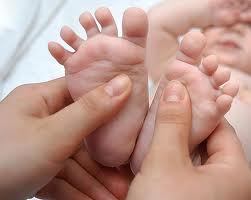 یان
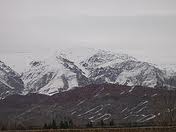